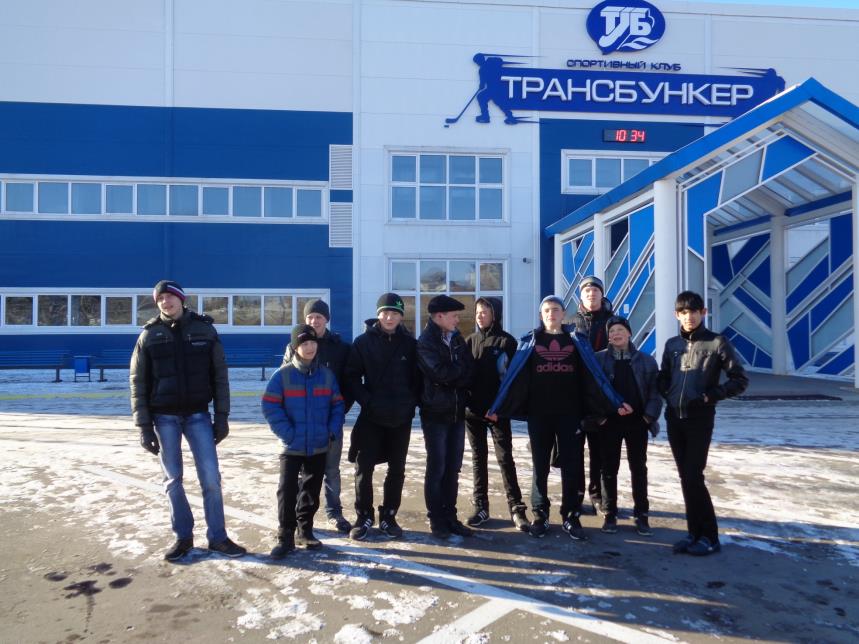 Экскурсия в спортивный клуб
В спортивной раздевалке
После тренировок приводят лед в порядок
Машина после уборке льда
В тренажерном зале
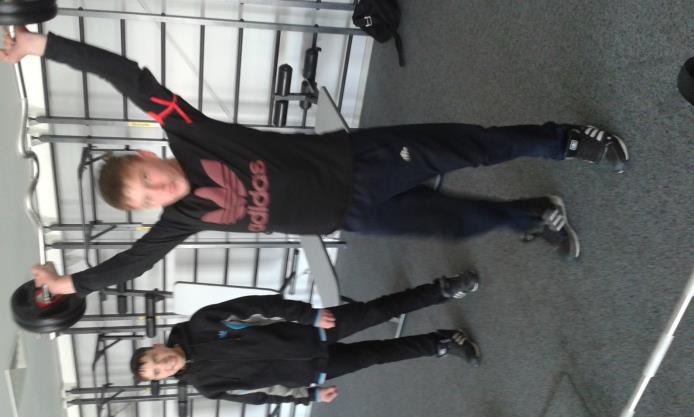 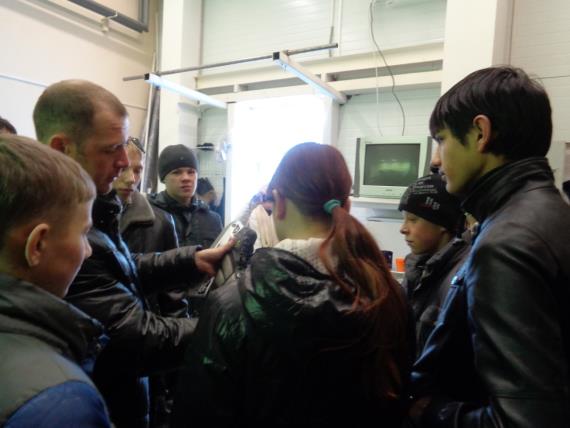 Рассказ об истории хоккея и хоккейной формы
Выдающийся олимпийский чемпион наш земляк - Ванинец
На трибунах